EEP
Lec 5
Dr. Michael Nasief
Circuit Theory
Basic Topics
Kirchhoff’s .
Mesh analysis.
Nodal analysis.
Super Position.
Norton.
Thevenin.
Maximum Power Transfer.
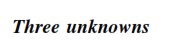 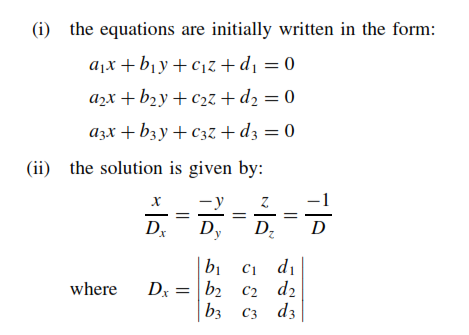 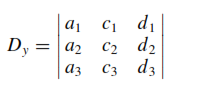 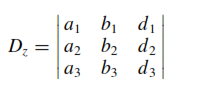 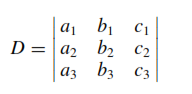 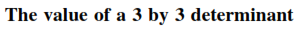 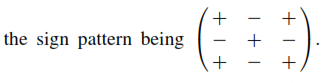 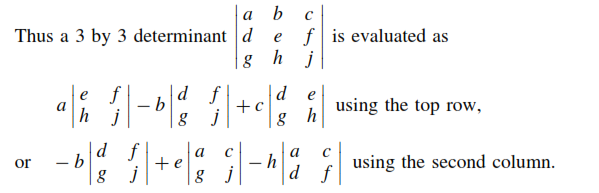 Network analysis using Kirchhoff’s laws
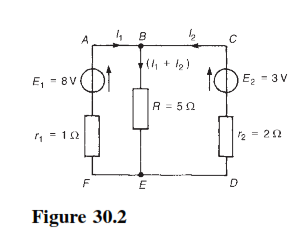 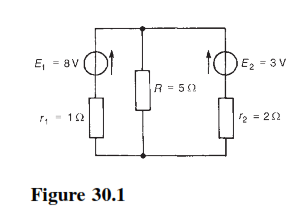 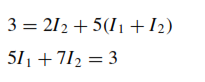 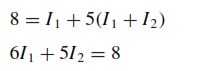 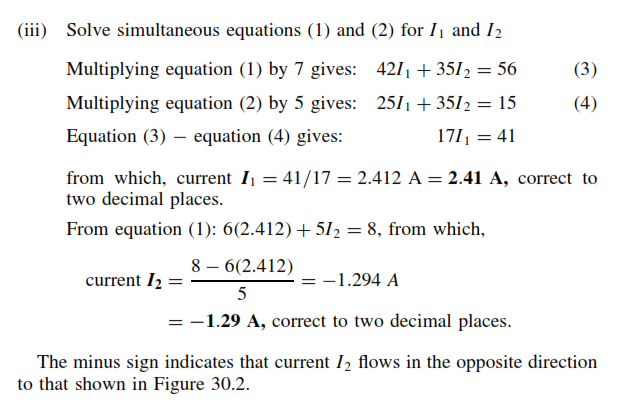 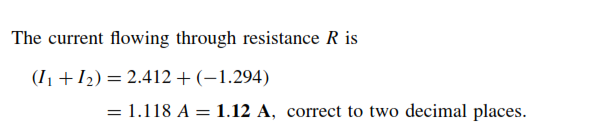 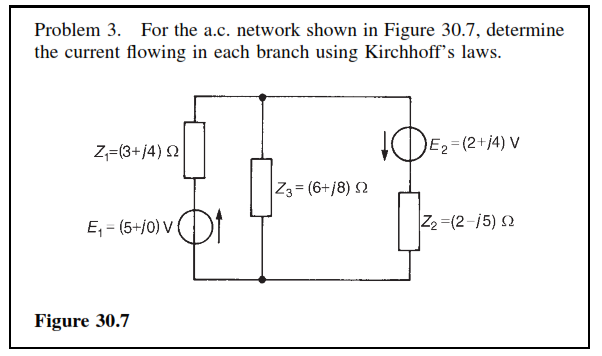 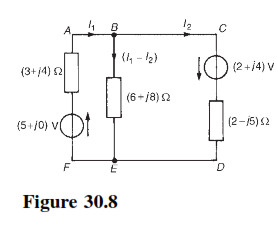 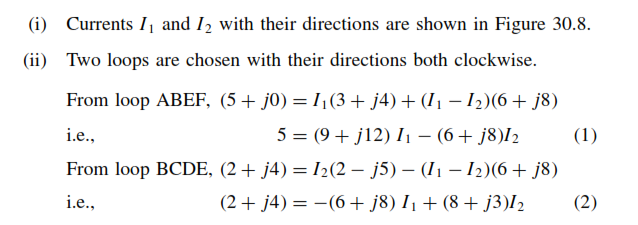 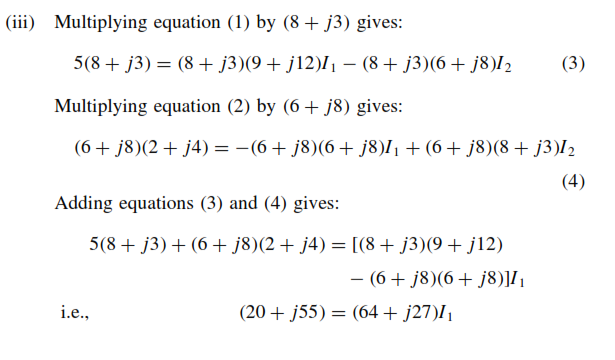 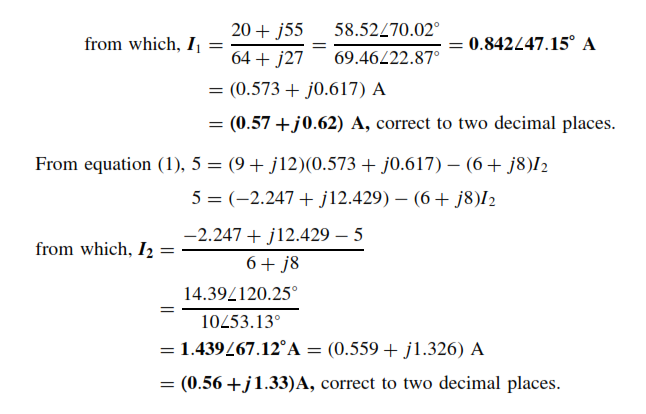 Mesh-current and
nodal analysis
Mesh Current Loops
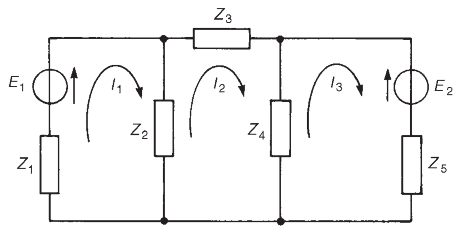 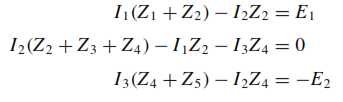 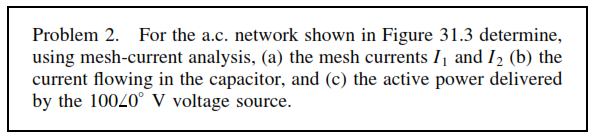 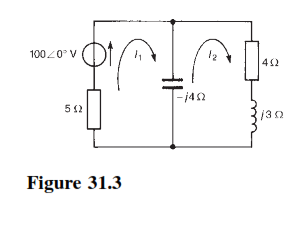 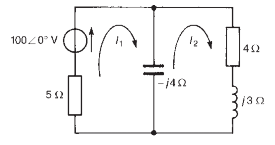 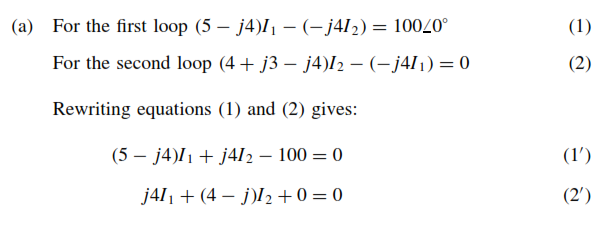 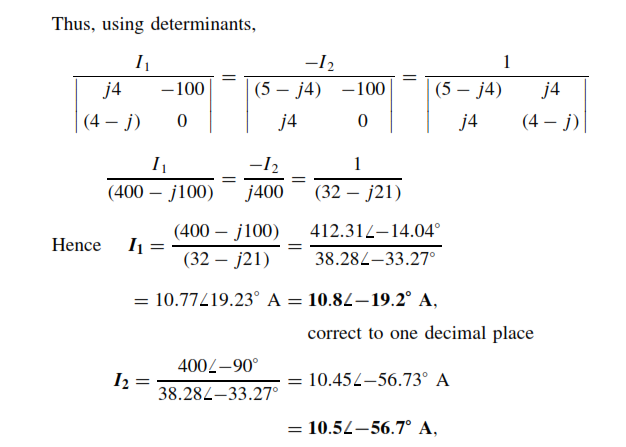 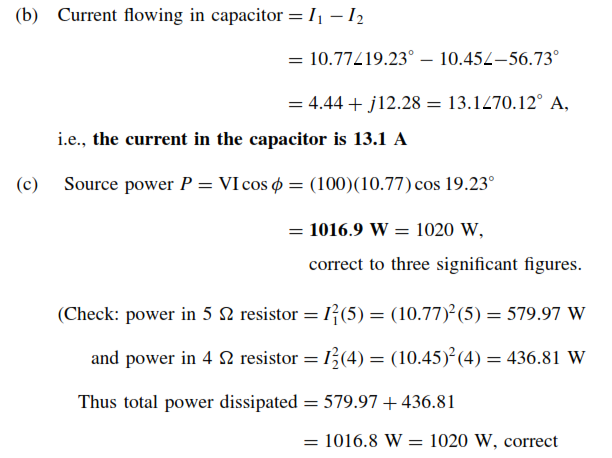 Nodal analysis
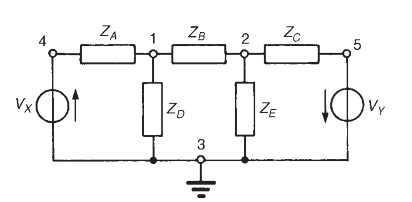 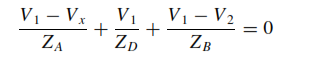 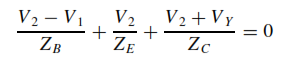 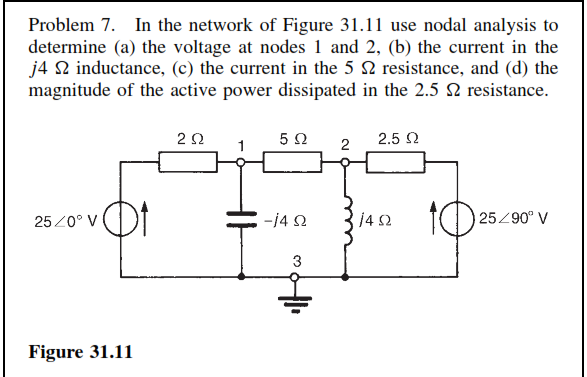 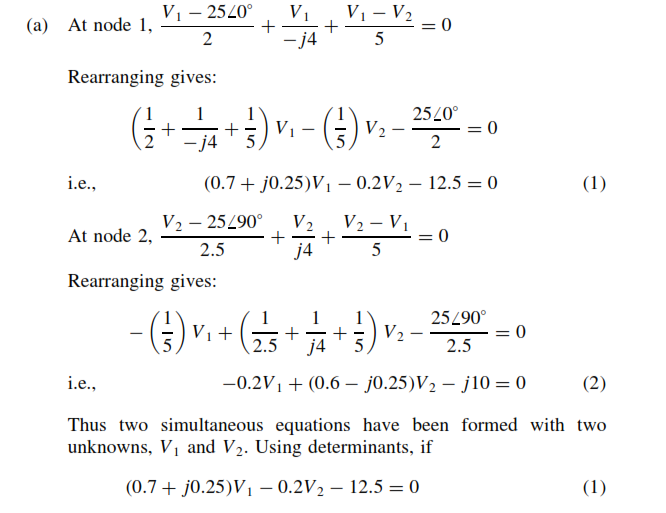 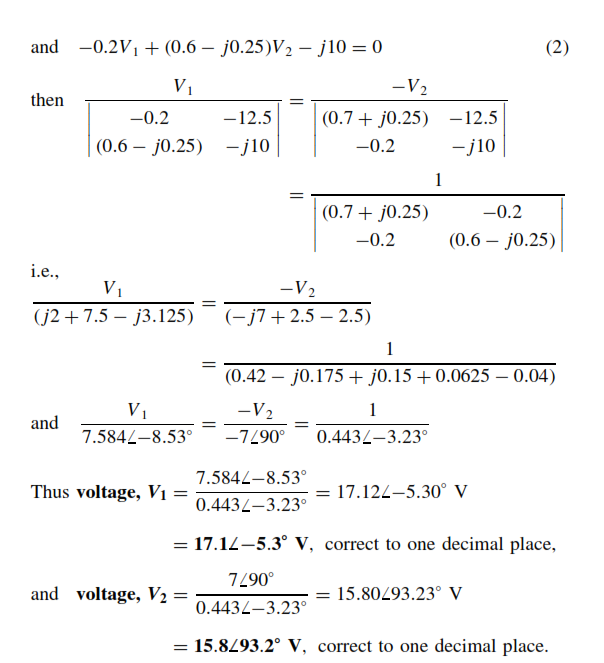 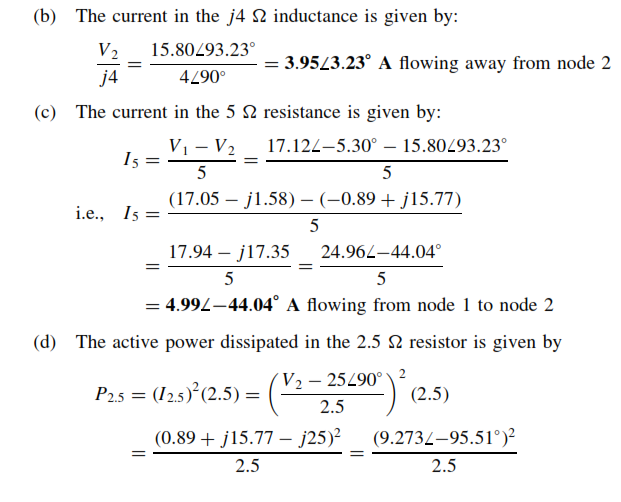 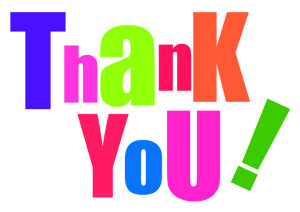